0-1
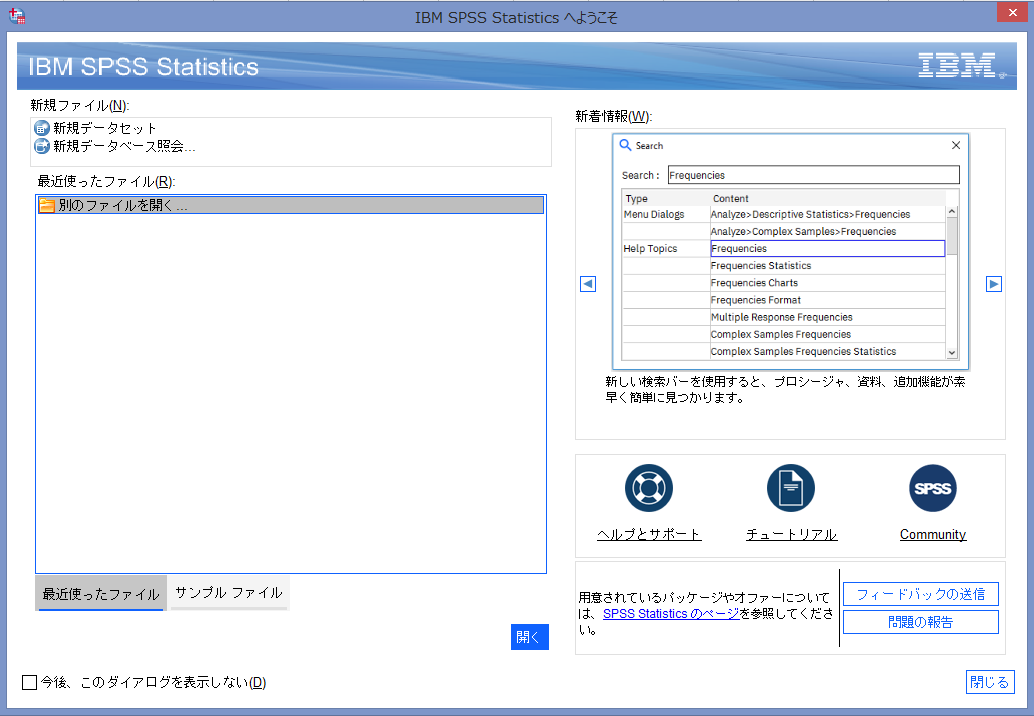 0-2
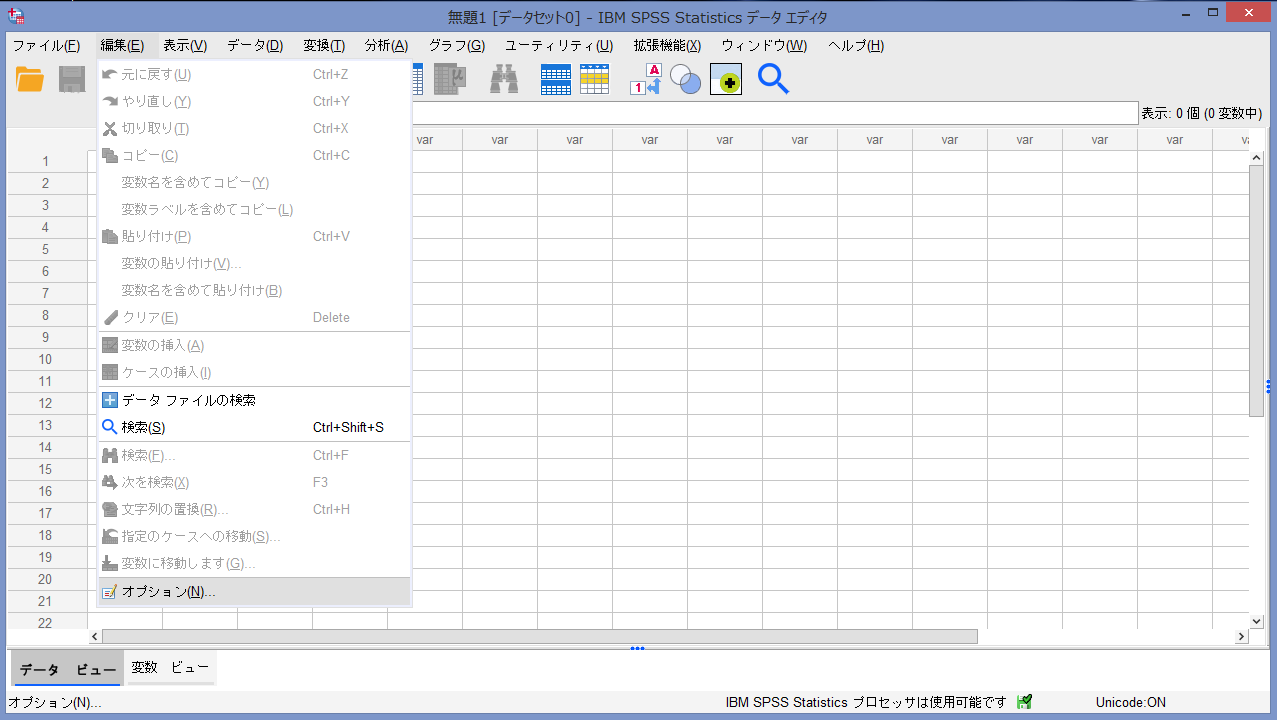 0-3
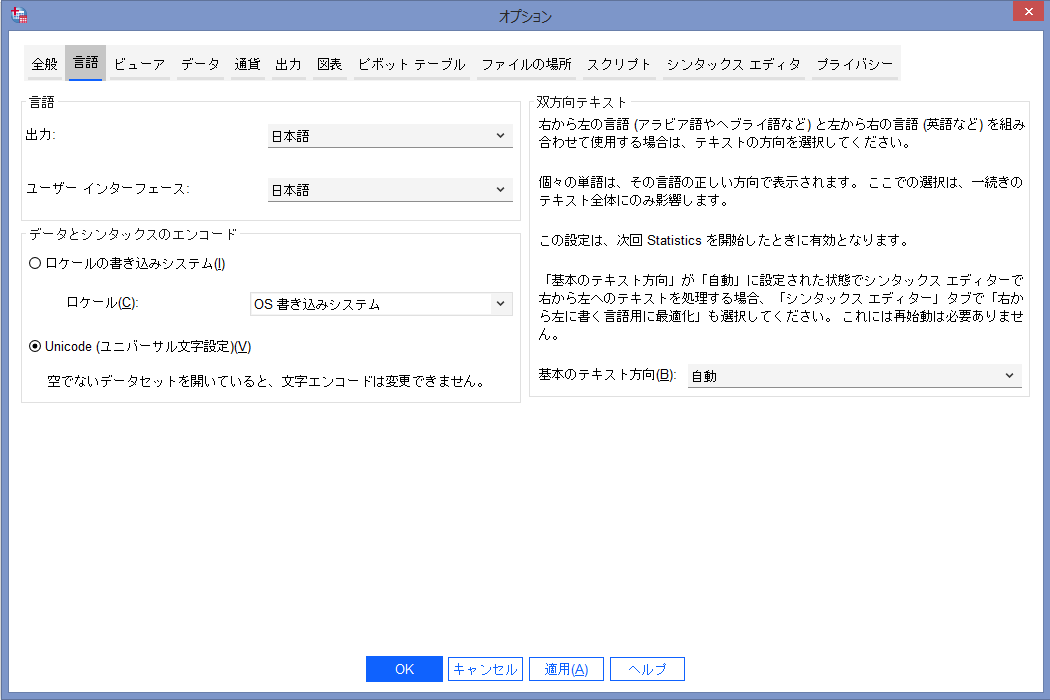 0-4
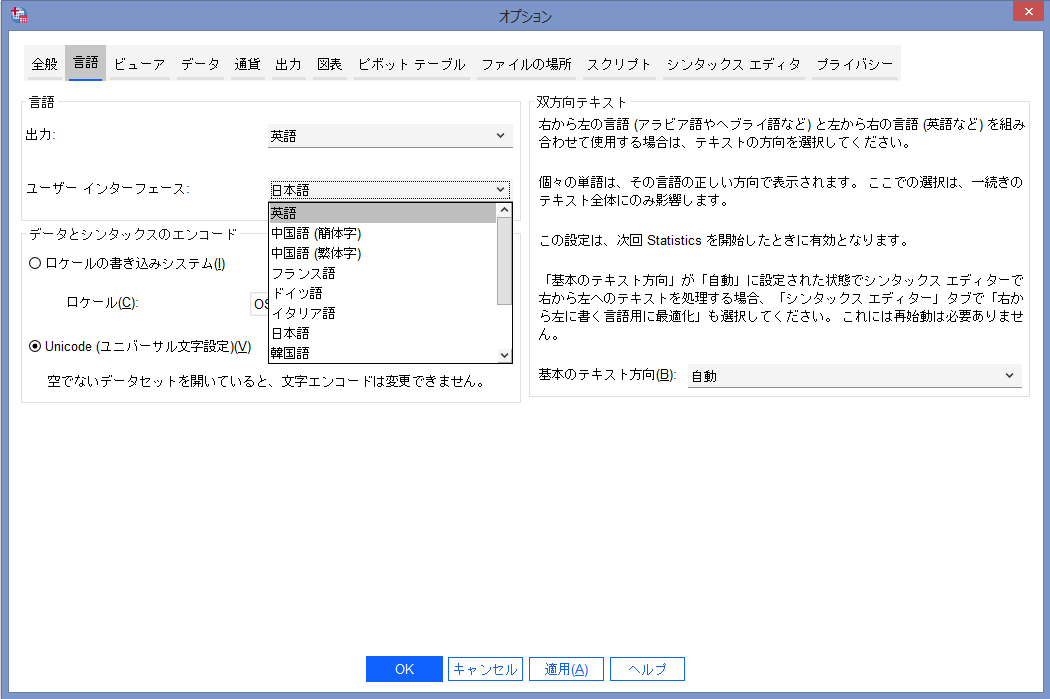 0-5
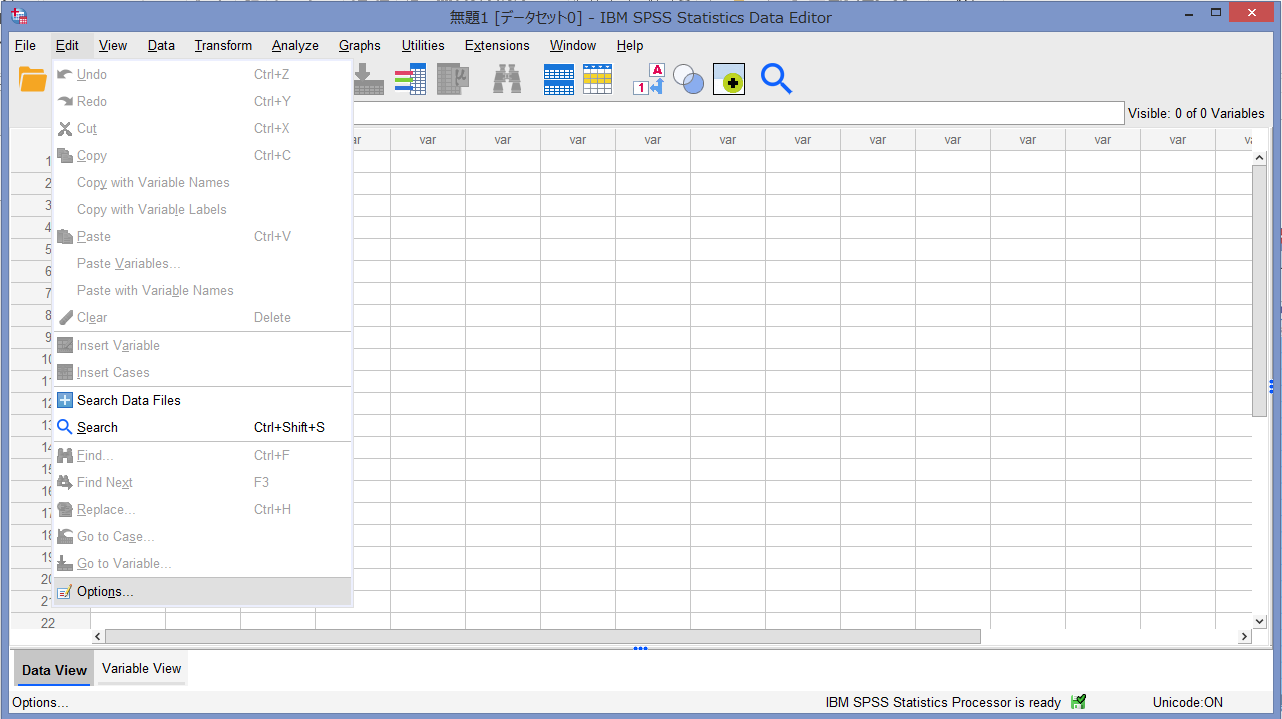 0-6
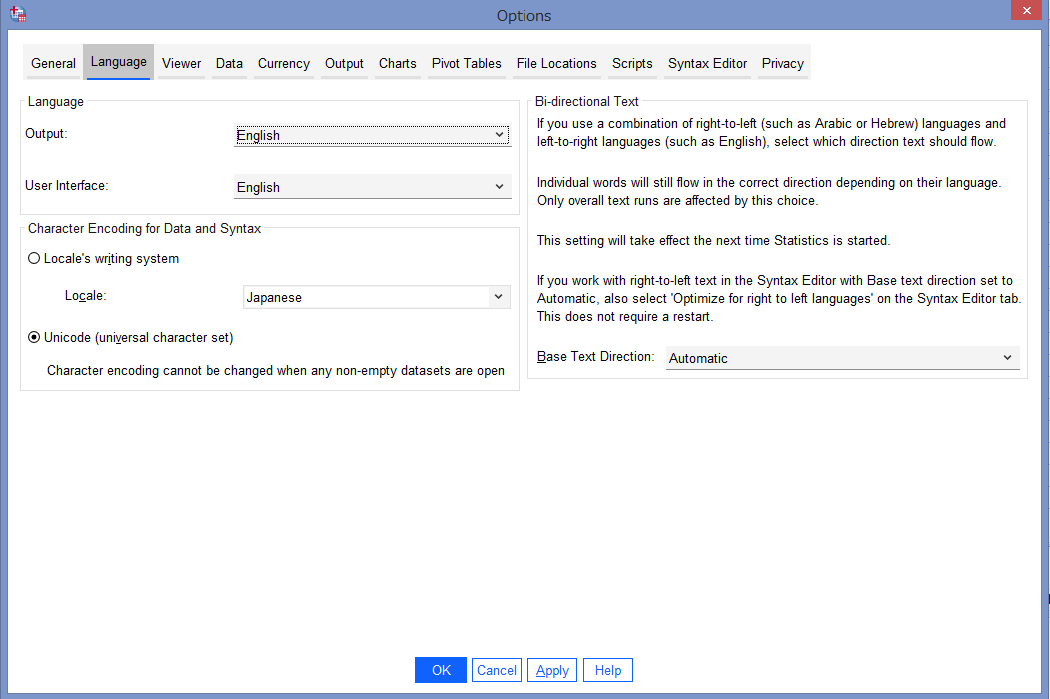 0-7
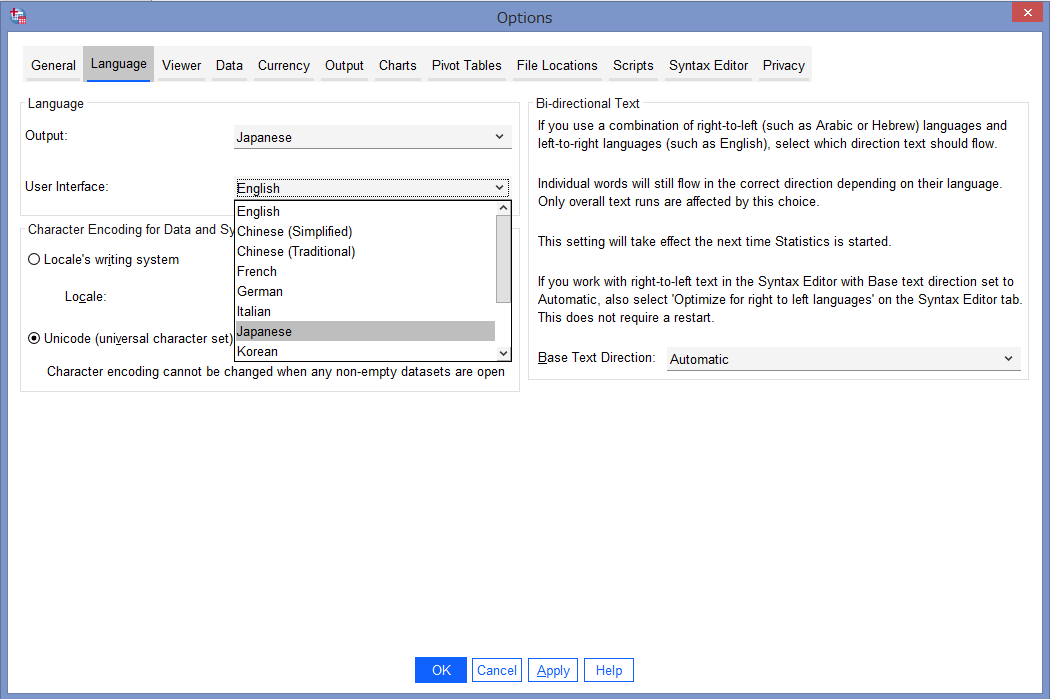 1-1
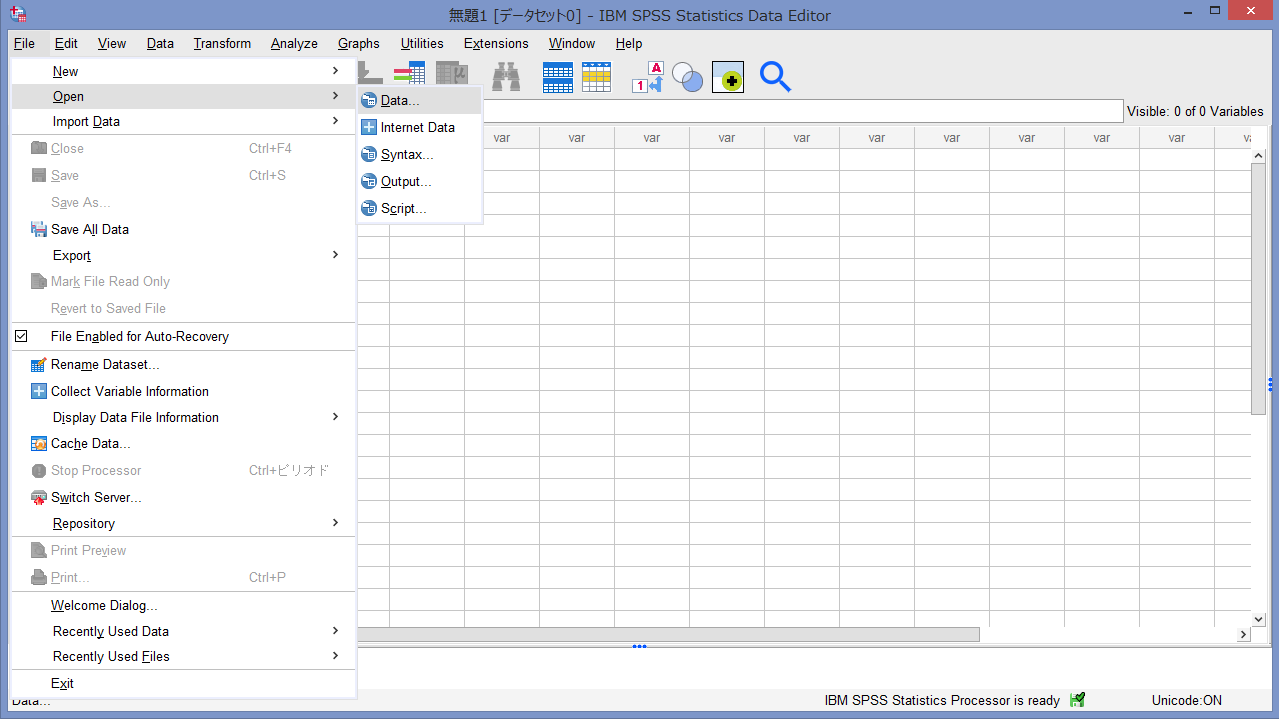 1-2
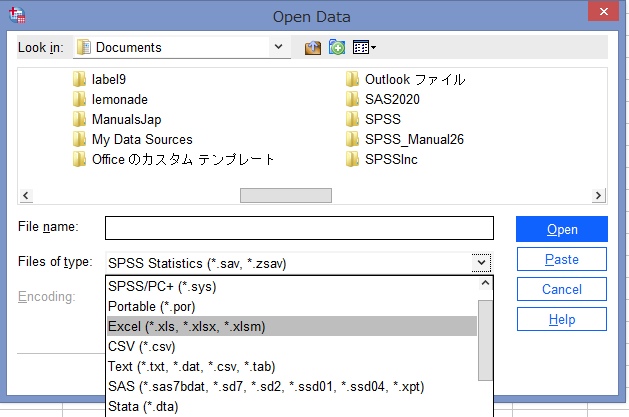 1-3
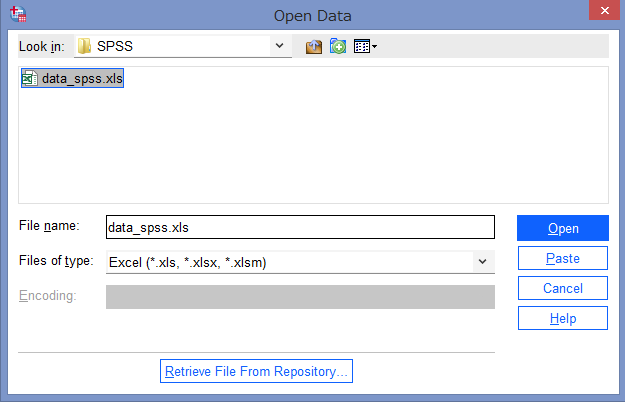 1-4
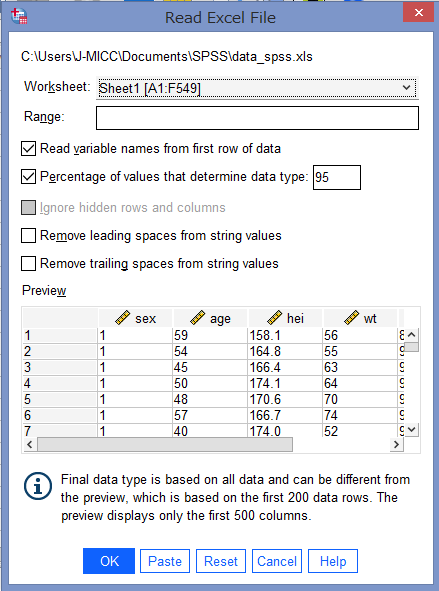 1-5
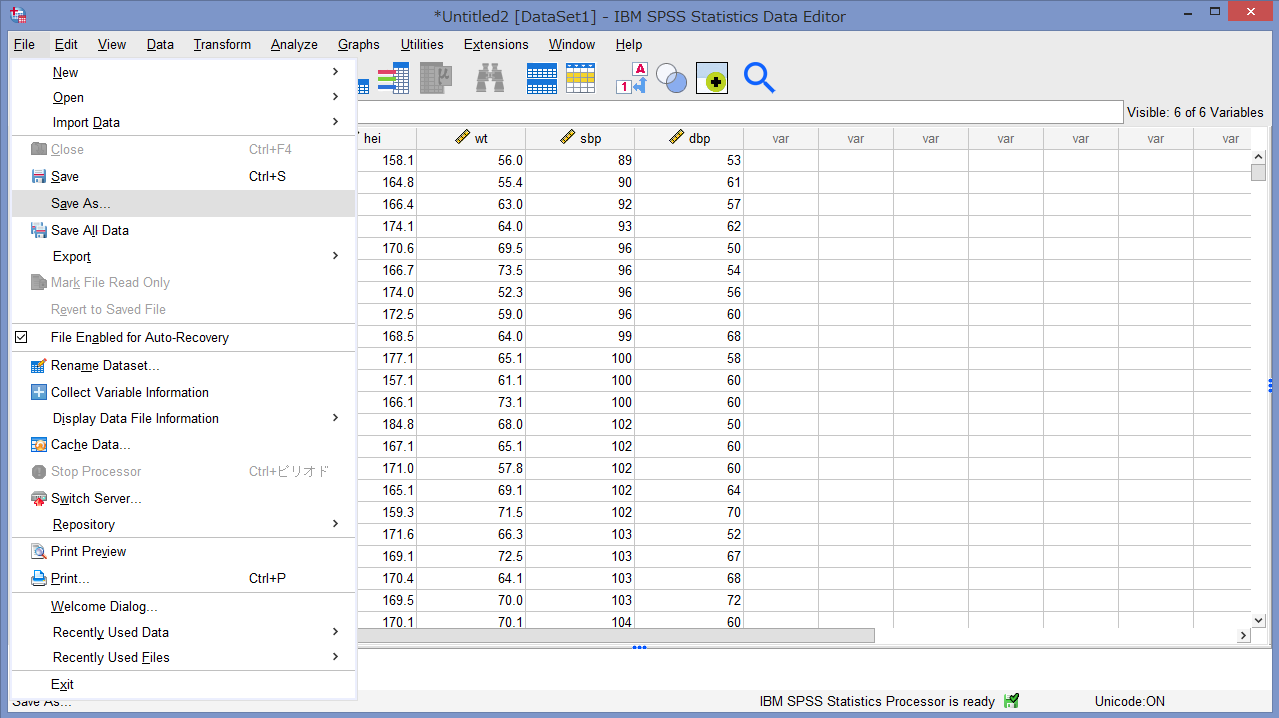 1-6
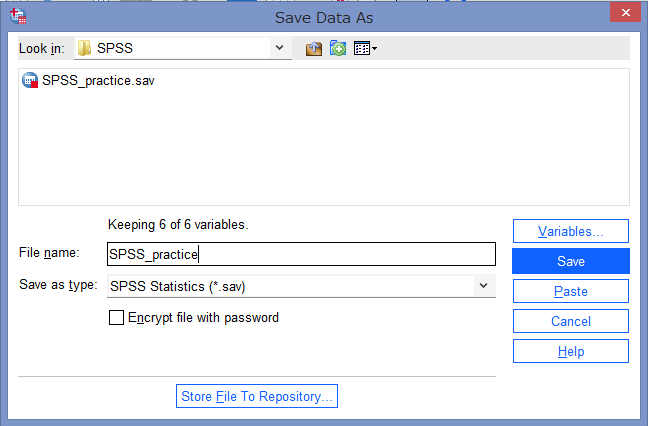 1-7
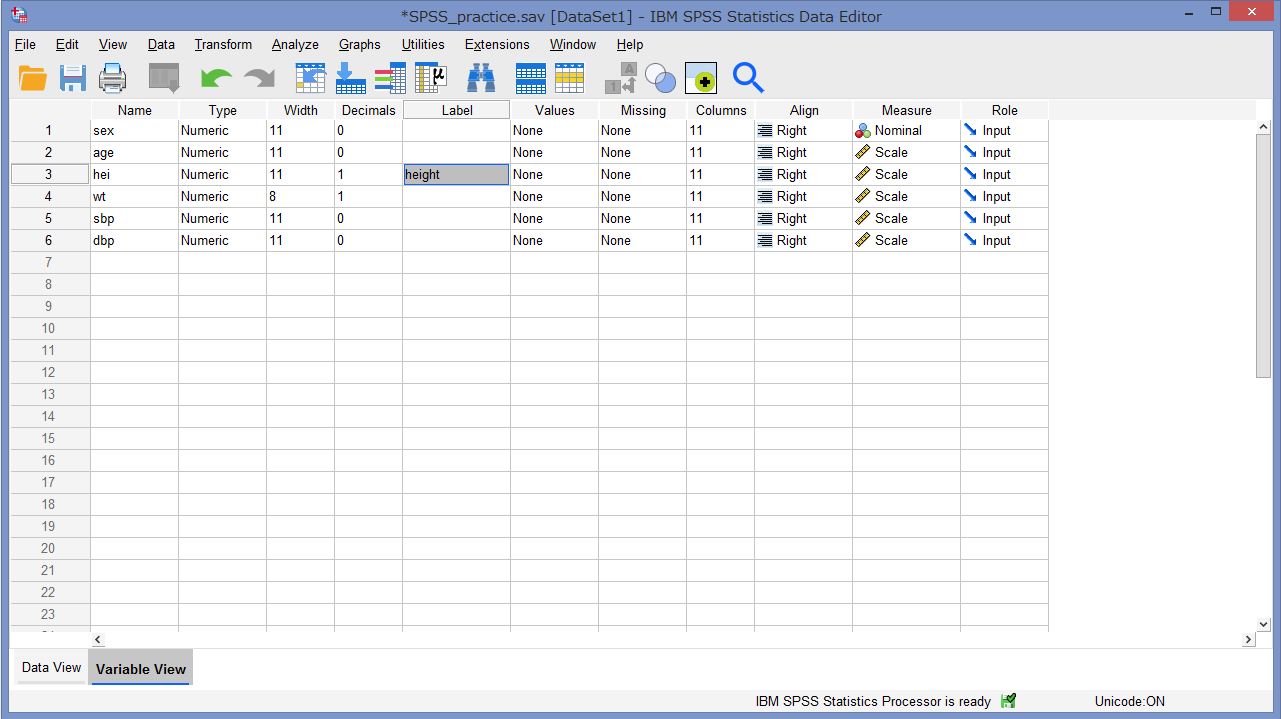 1-8
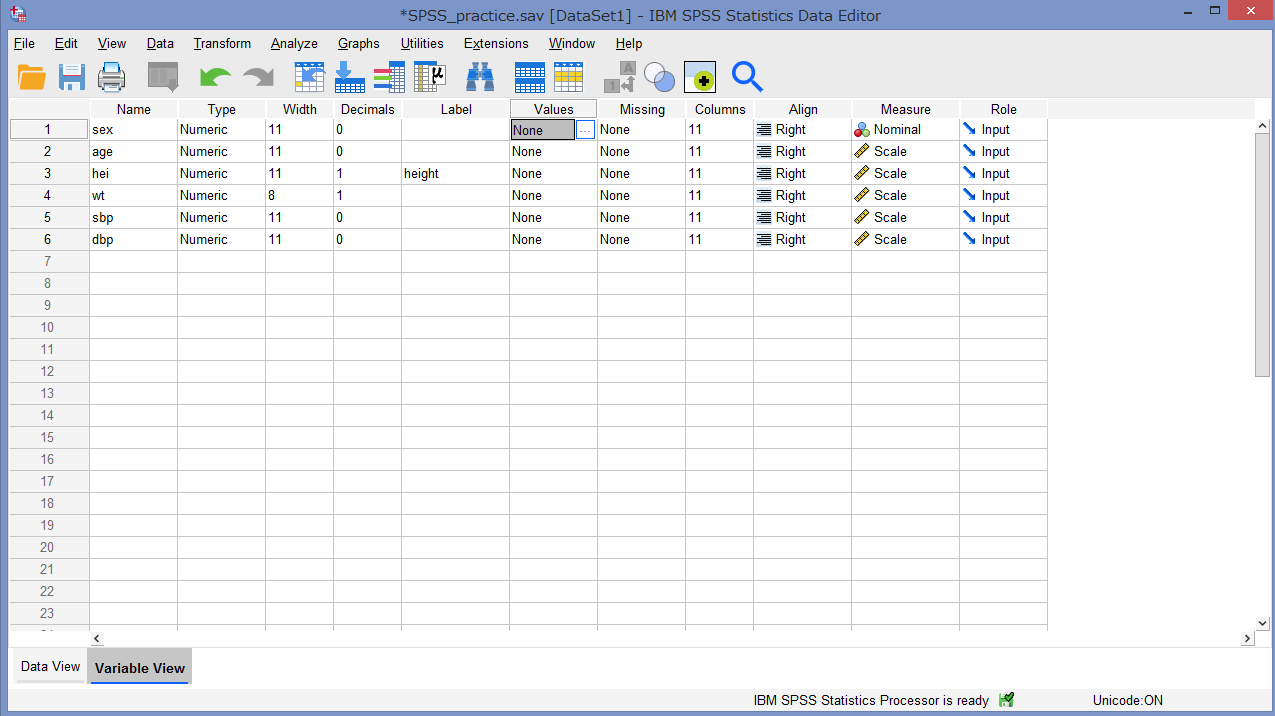 1-9
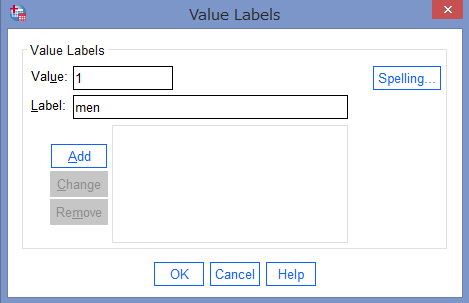 1-10
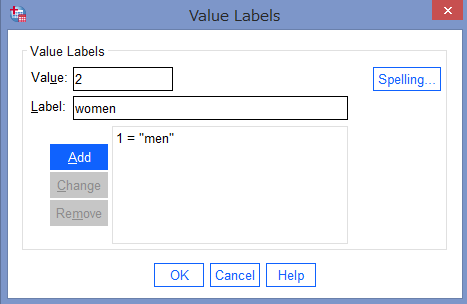 2-1
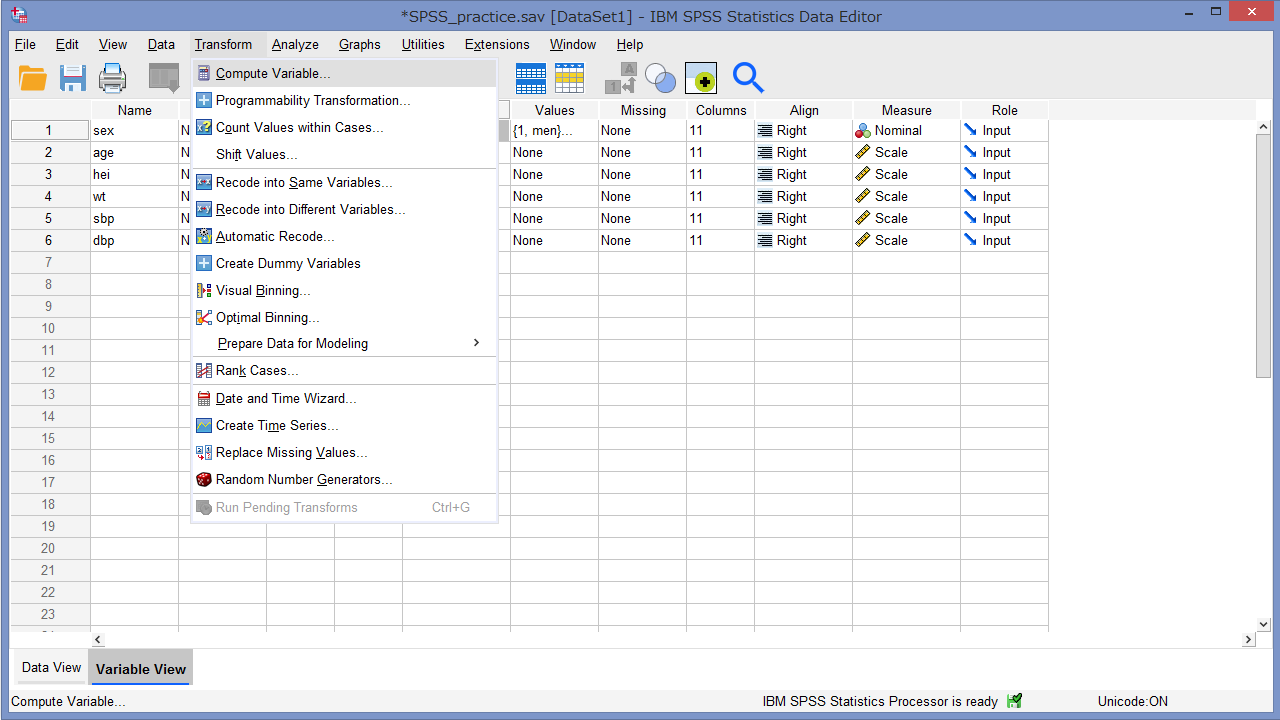 2-2
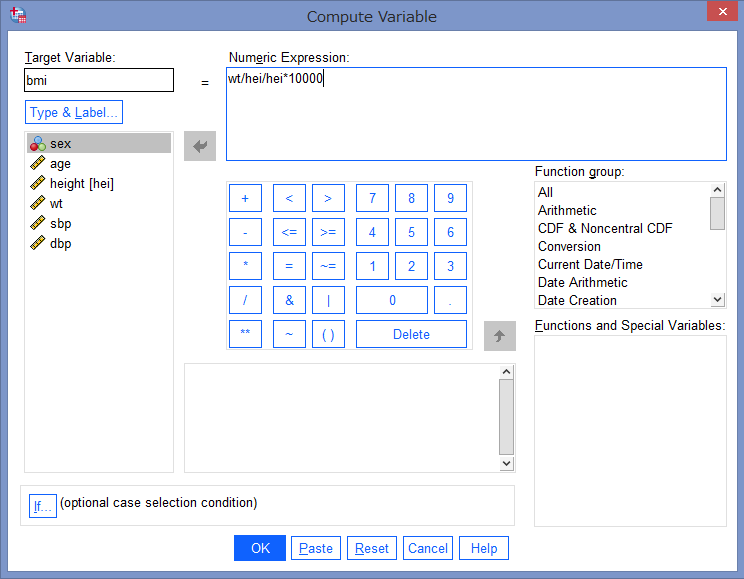 2-3
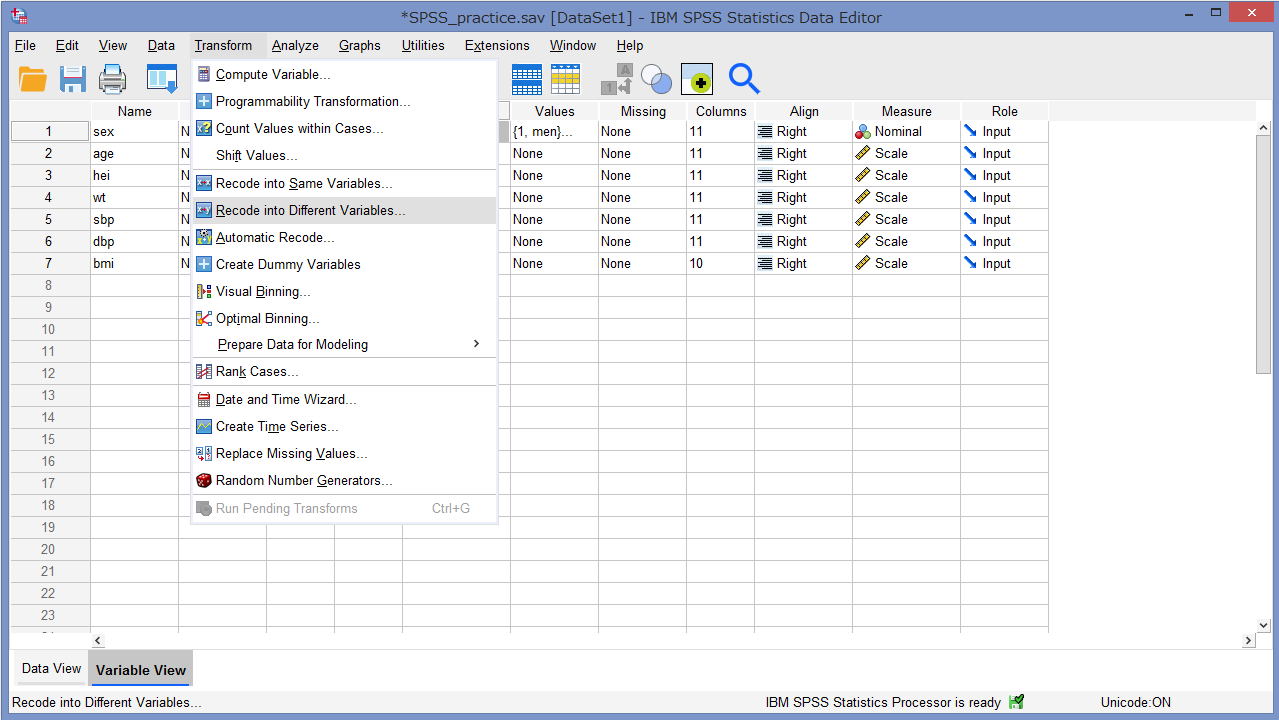 2-4
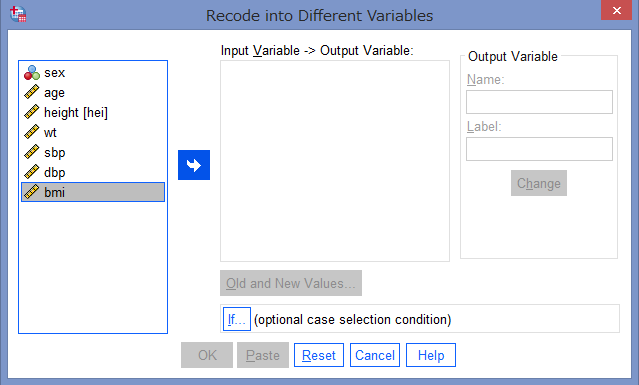 2-5
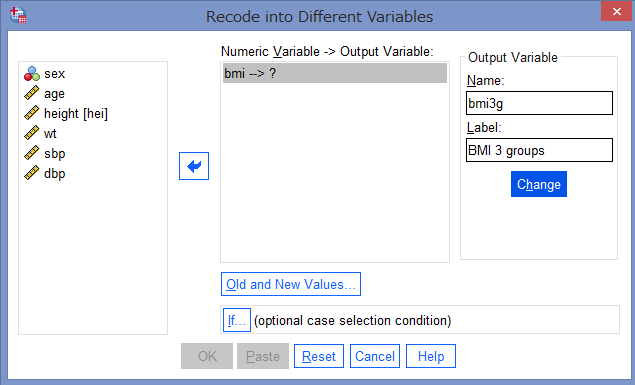 2-6
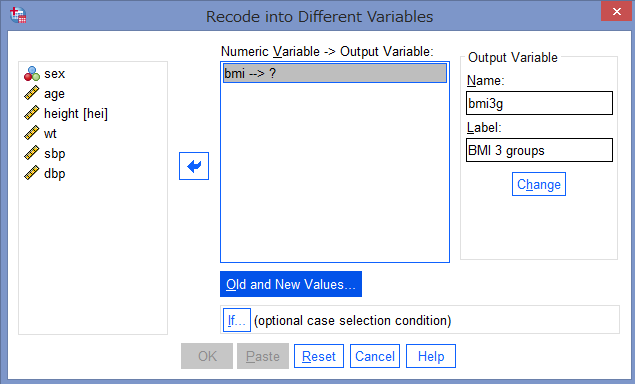 2-7
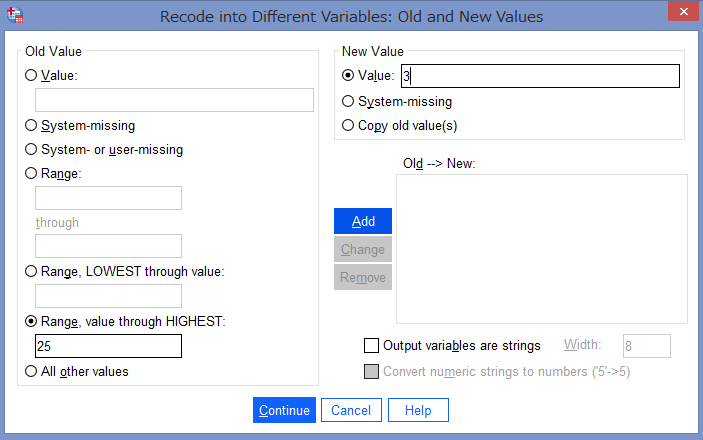 2-8
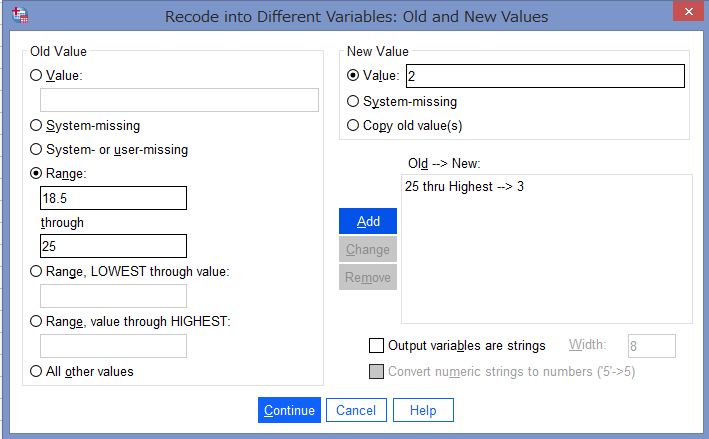 2-9
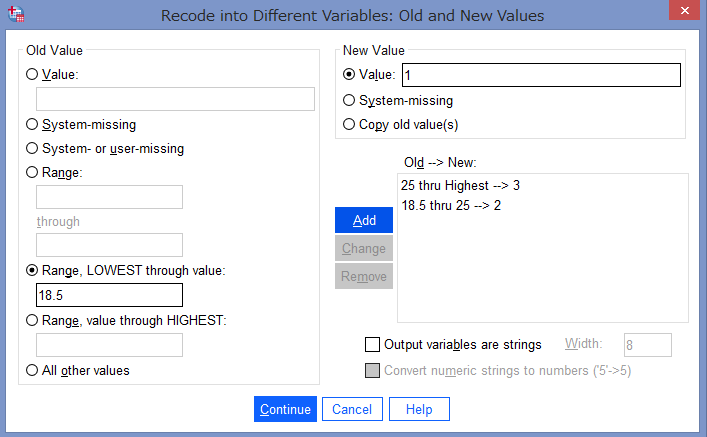 2-10
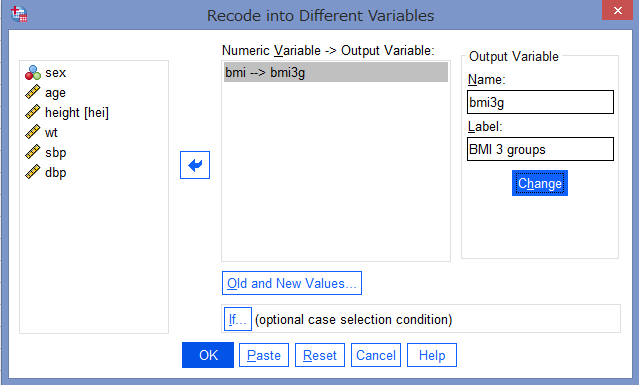 3-1
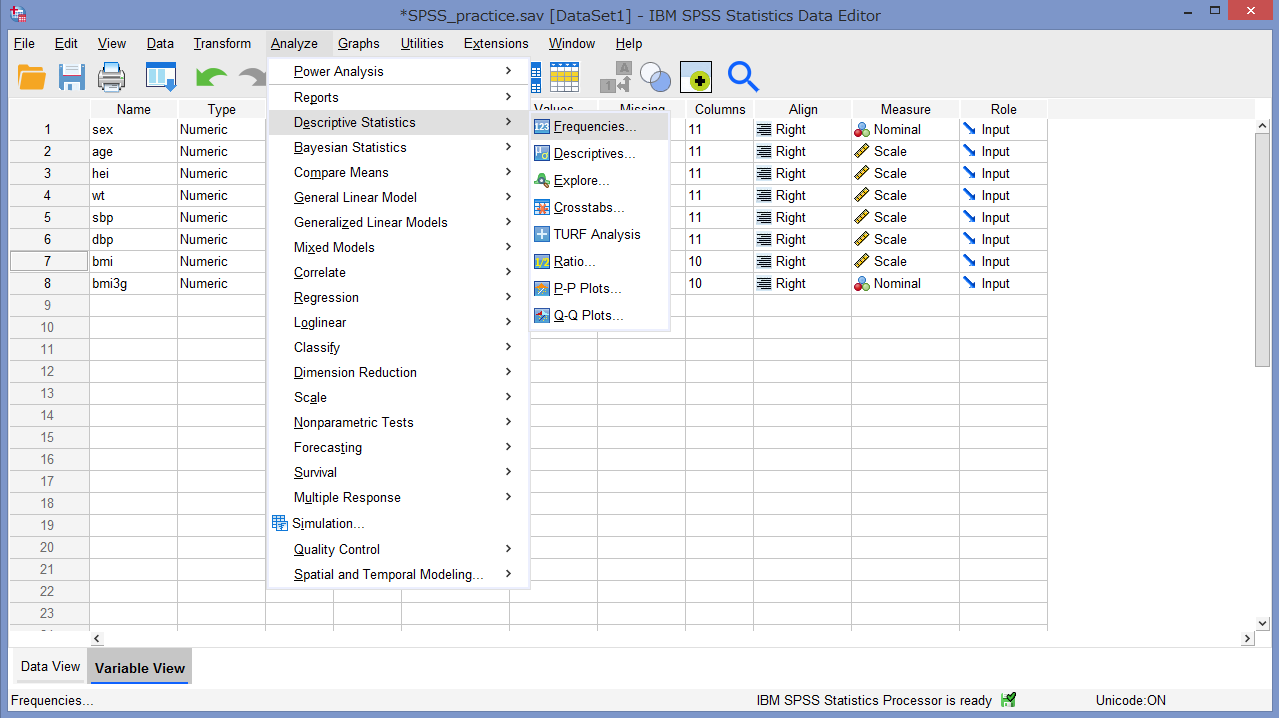 3-2
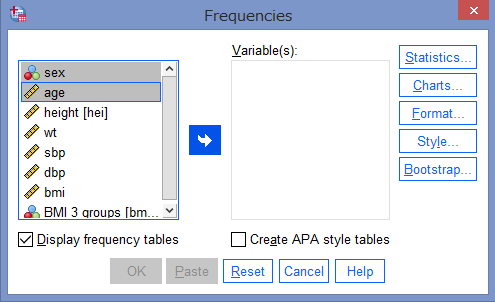 3-3
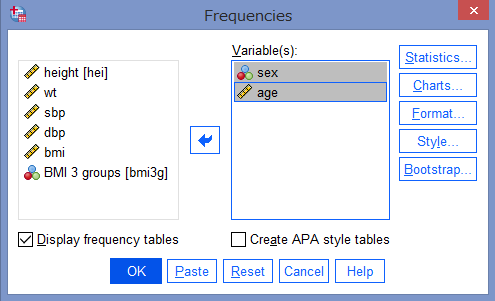 3-4
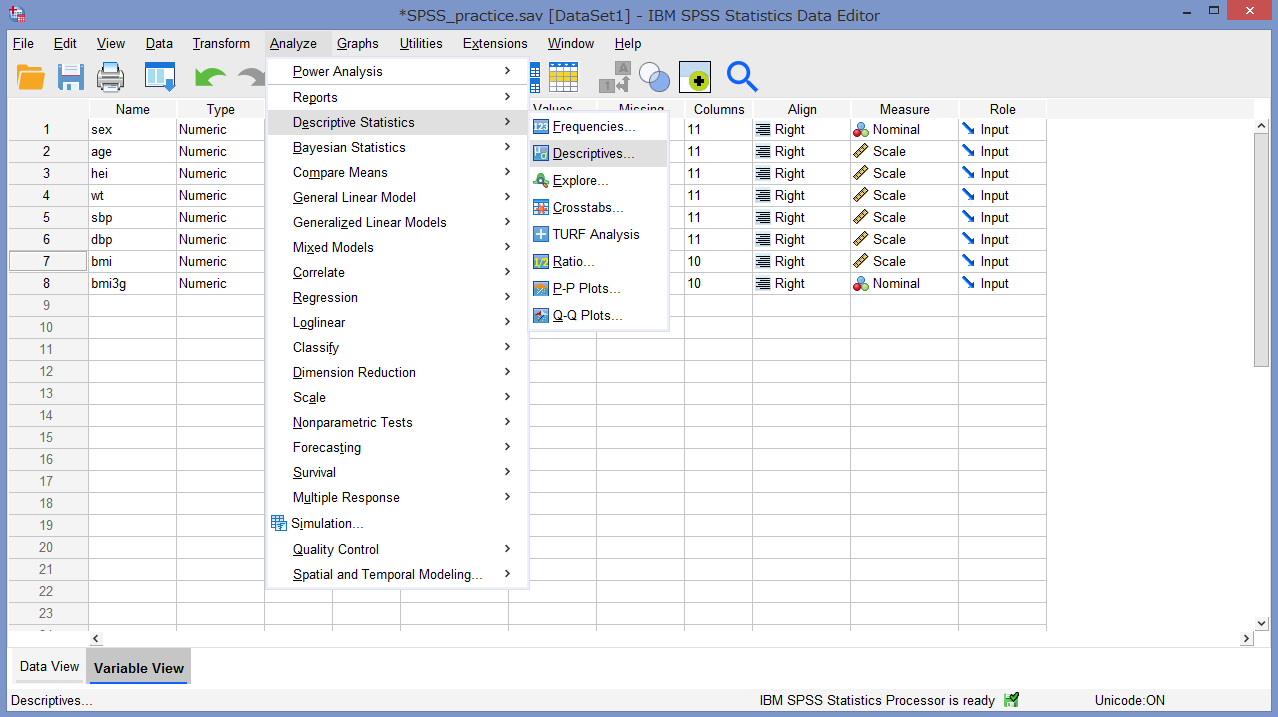 3-5
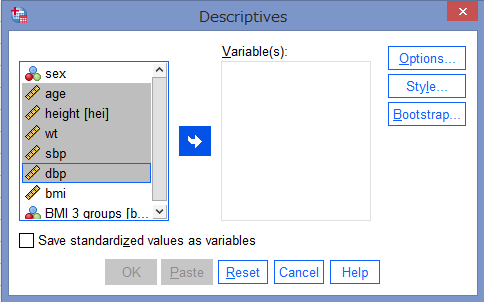 3-6
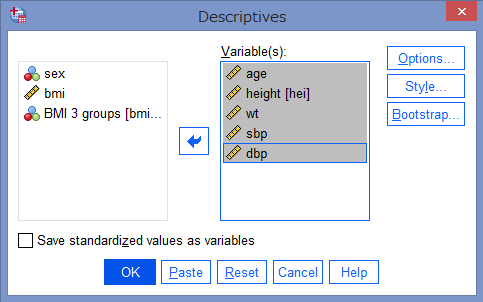 3-7
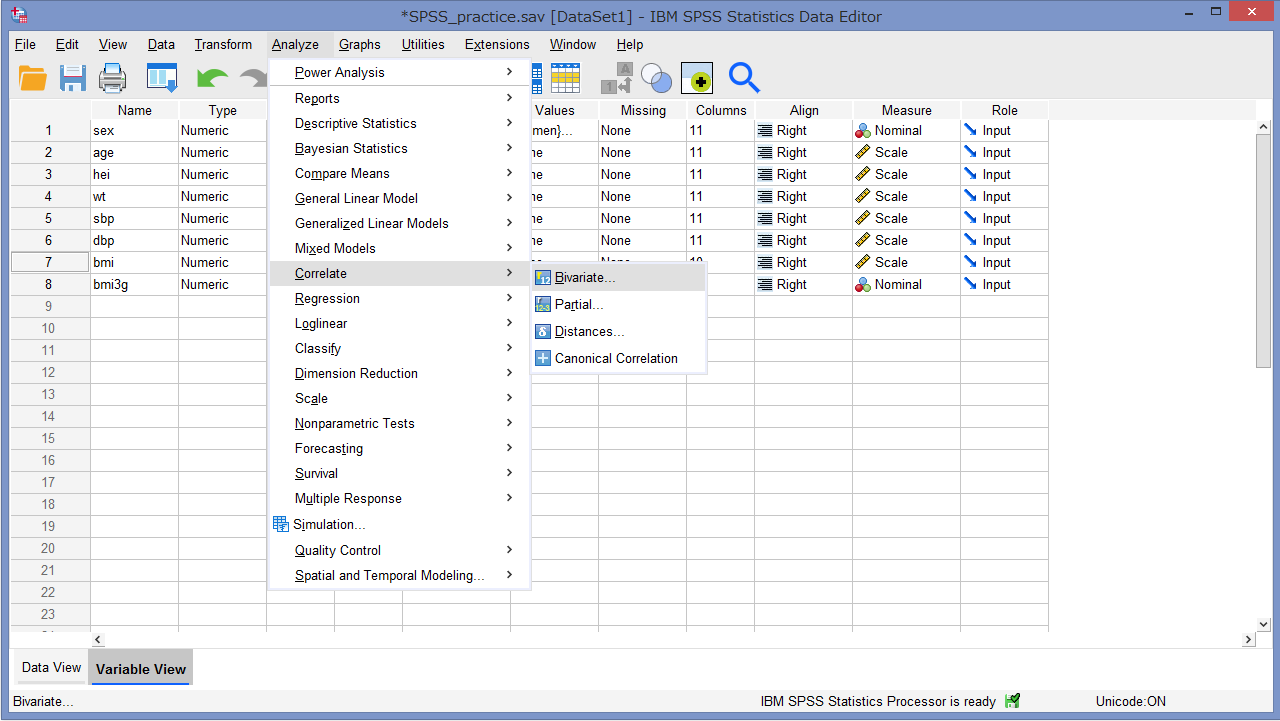 3-8
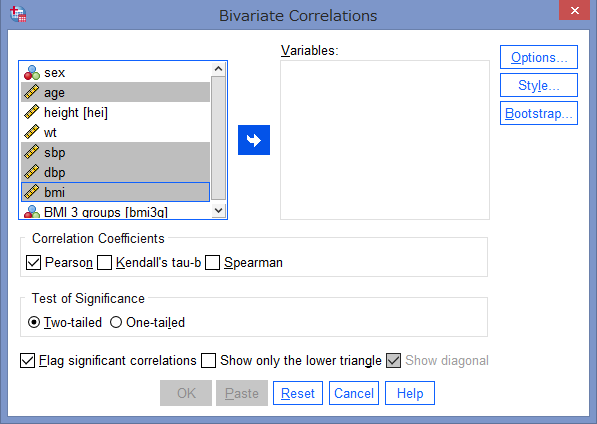 3-9
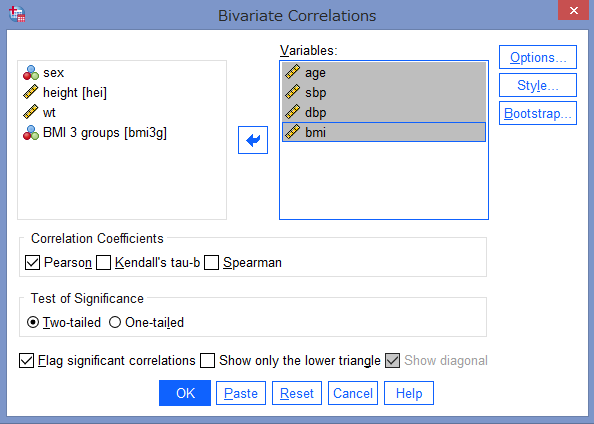 3-10
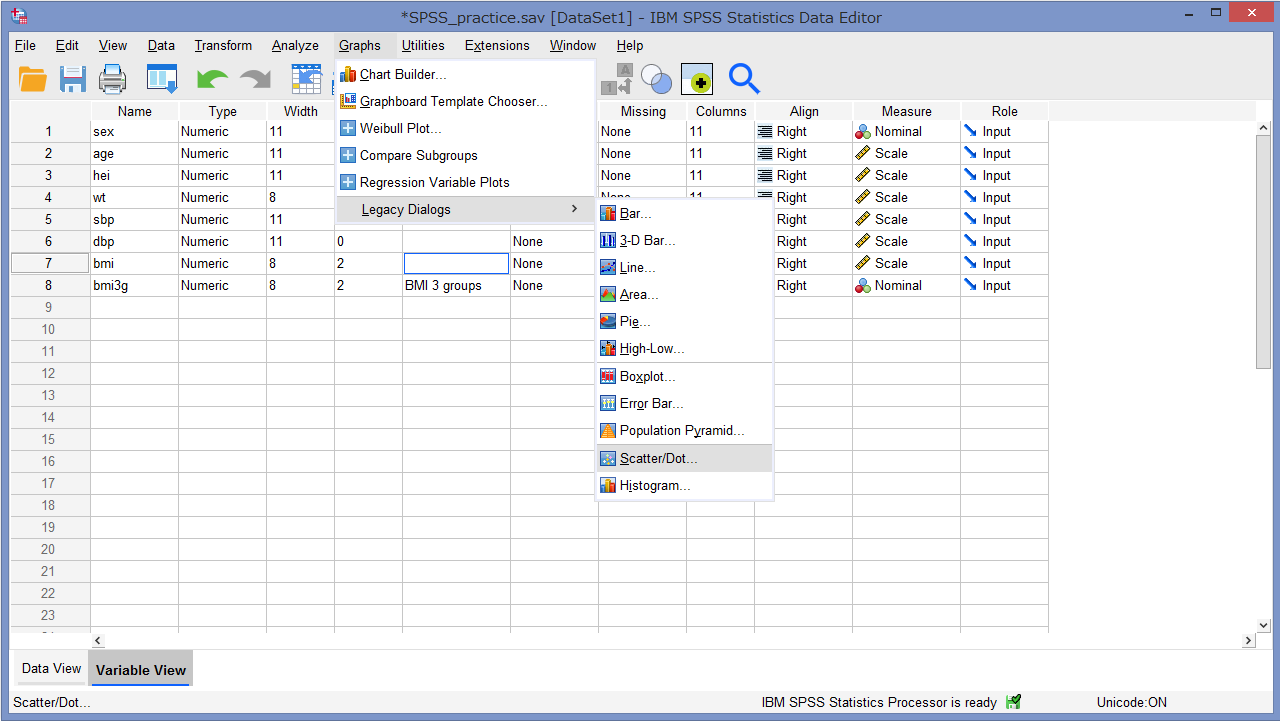 3-11
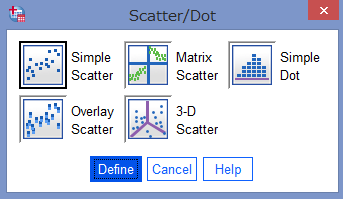 3-12
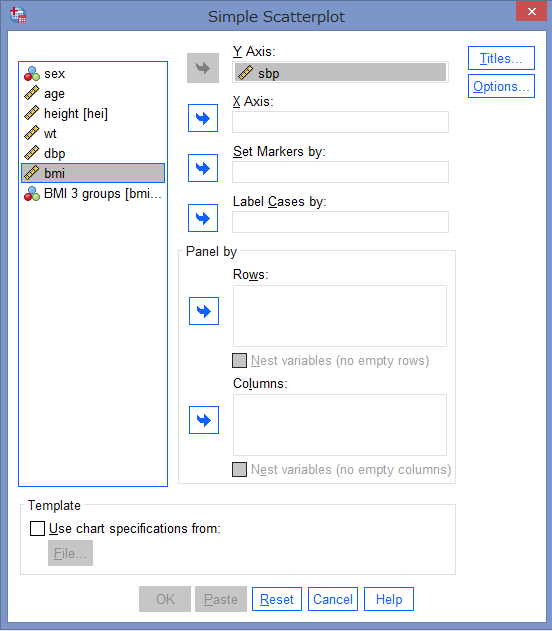 3-13
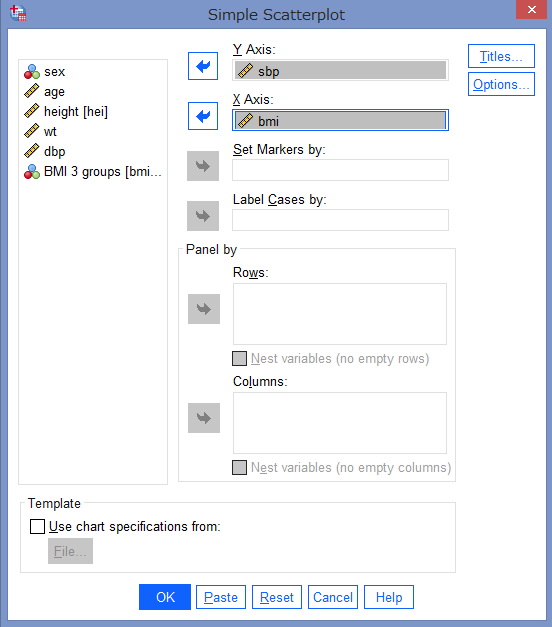 3-14
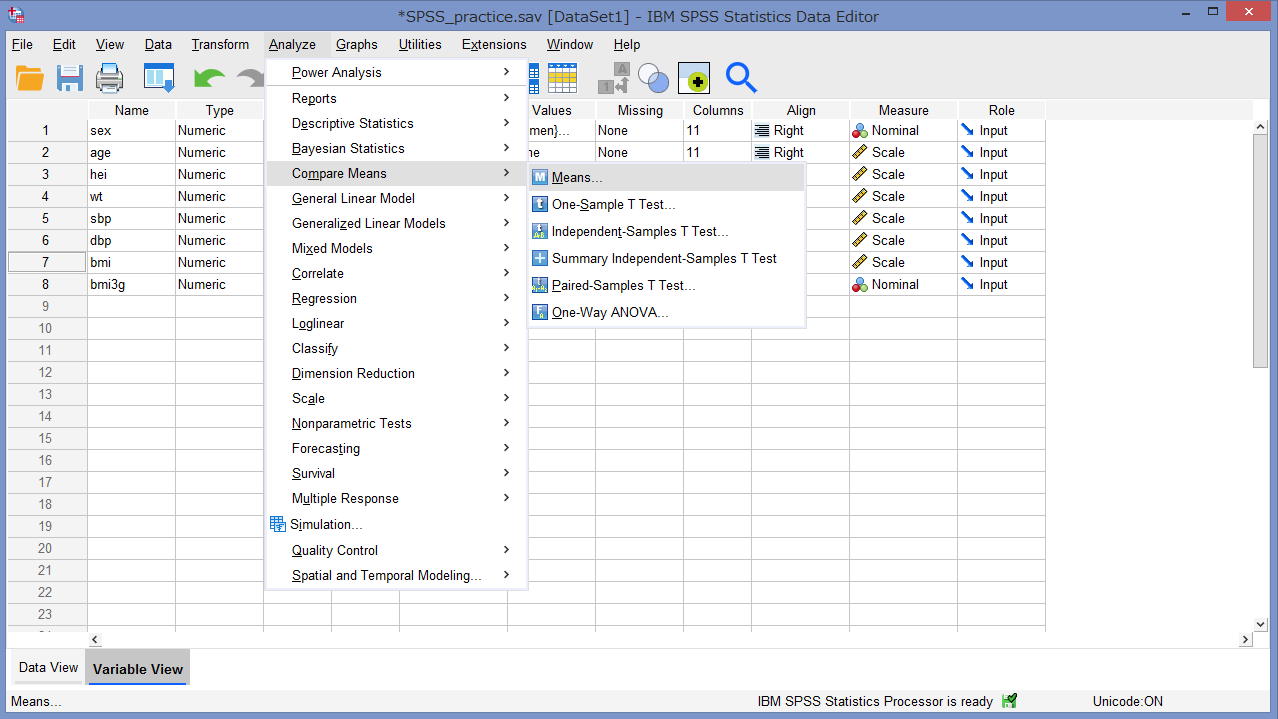 3-15
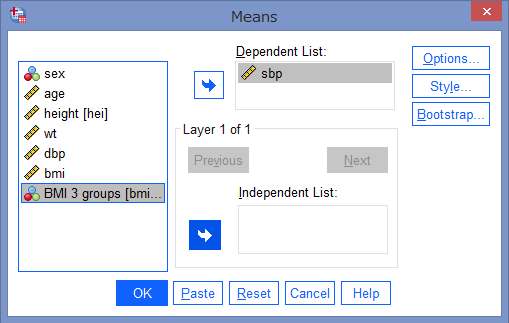 3-16
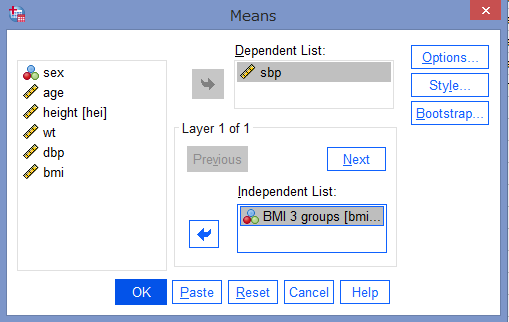 3-17
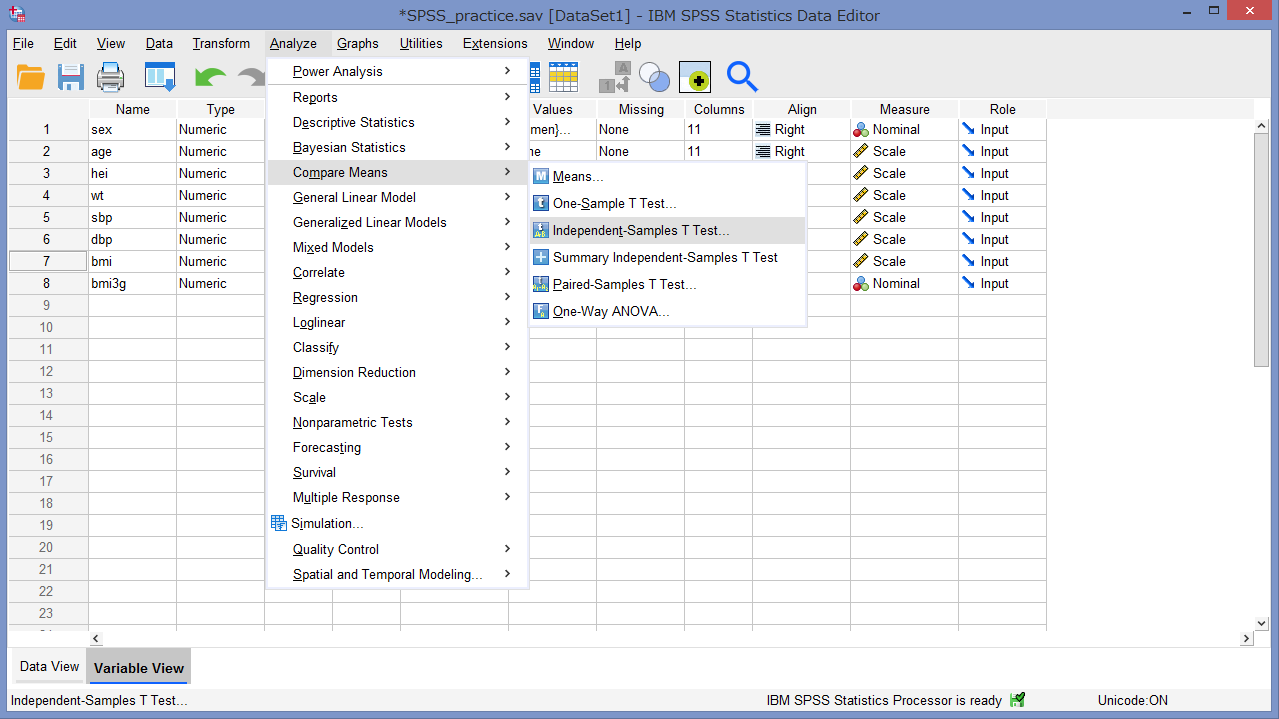 3-18
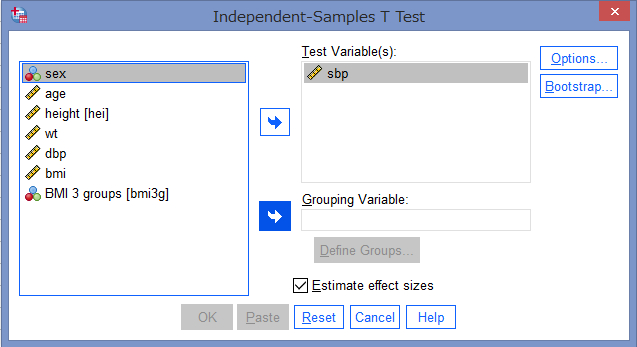 3-19
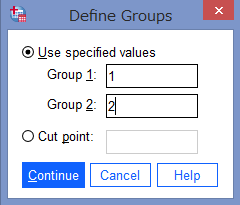 3-20
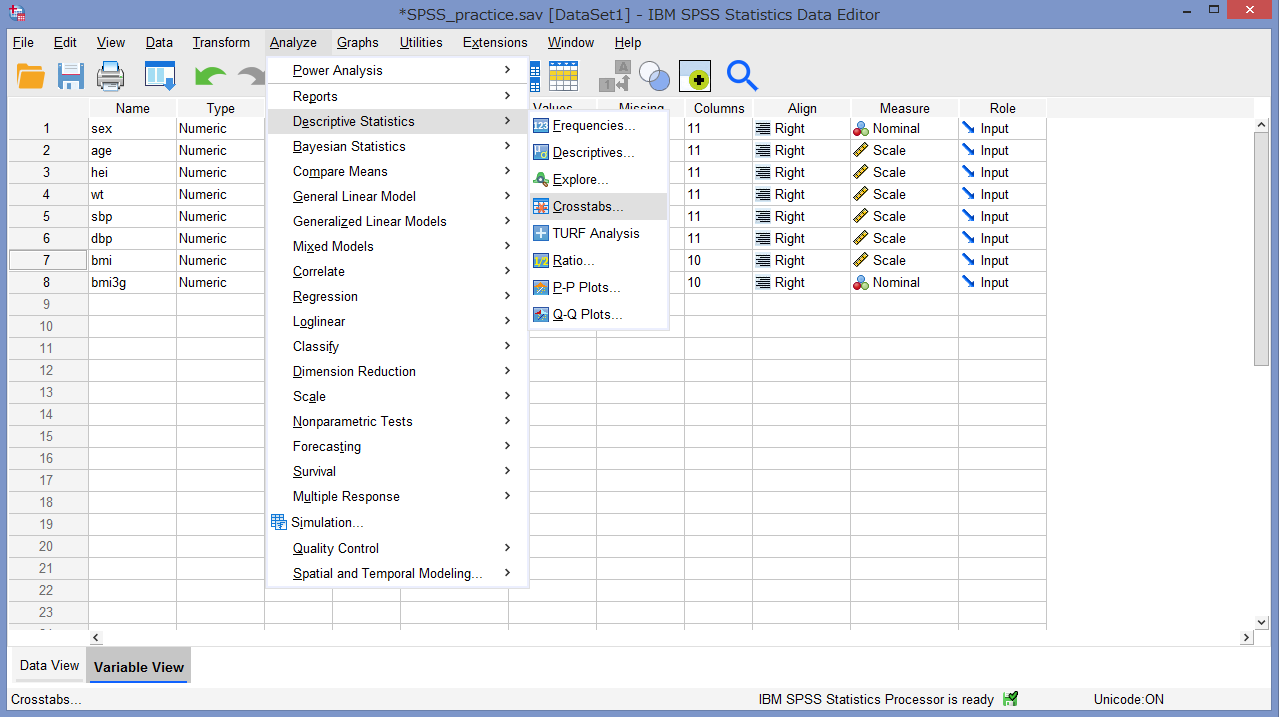 3-21
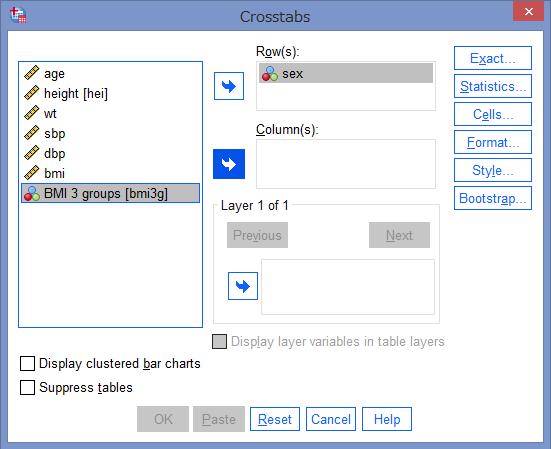 3-22
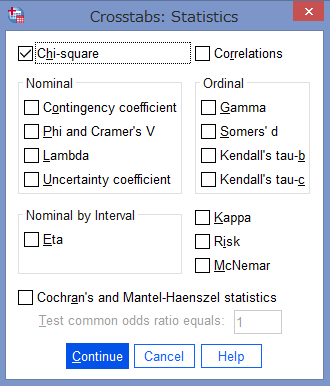 3-23
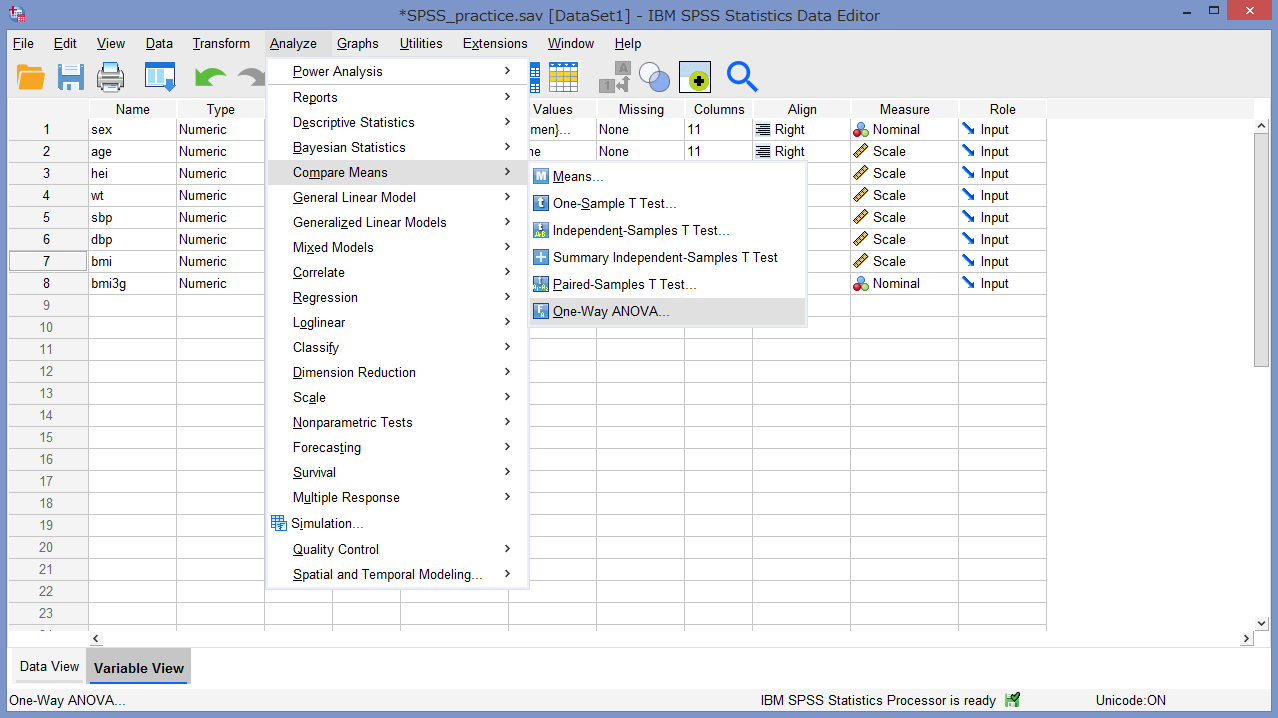 3-24
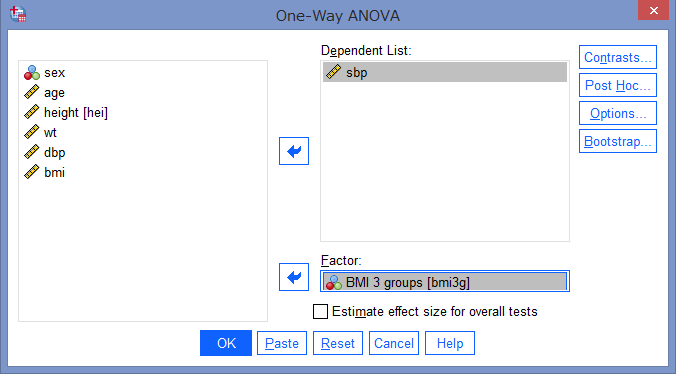 3-25
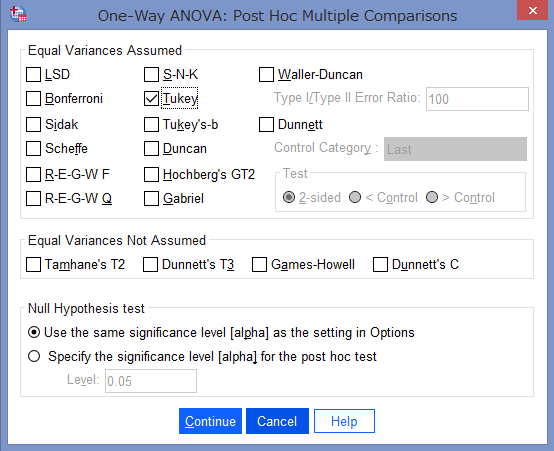 3-26
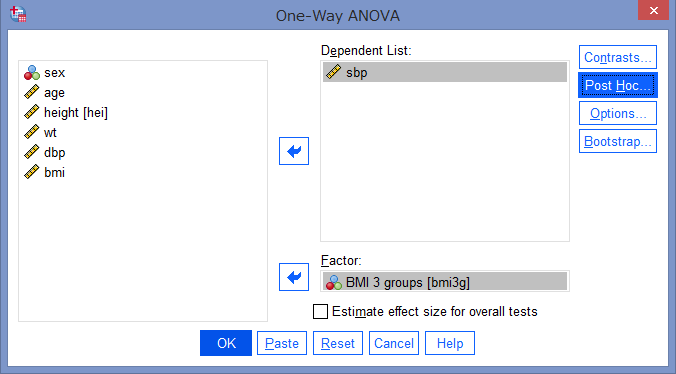 3-27
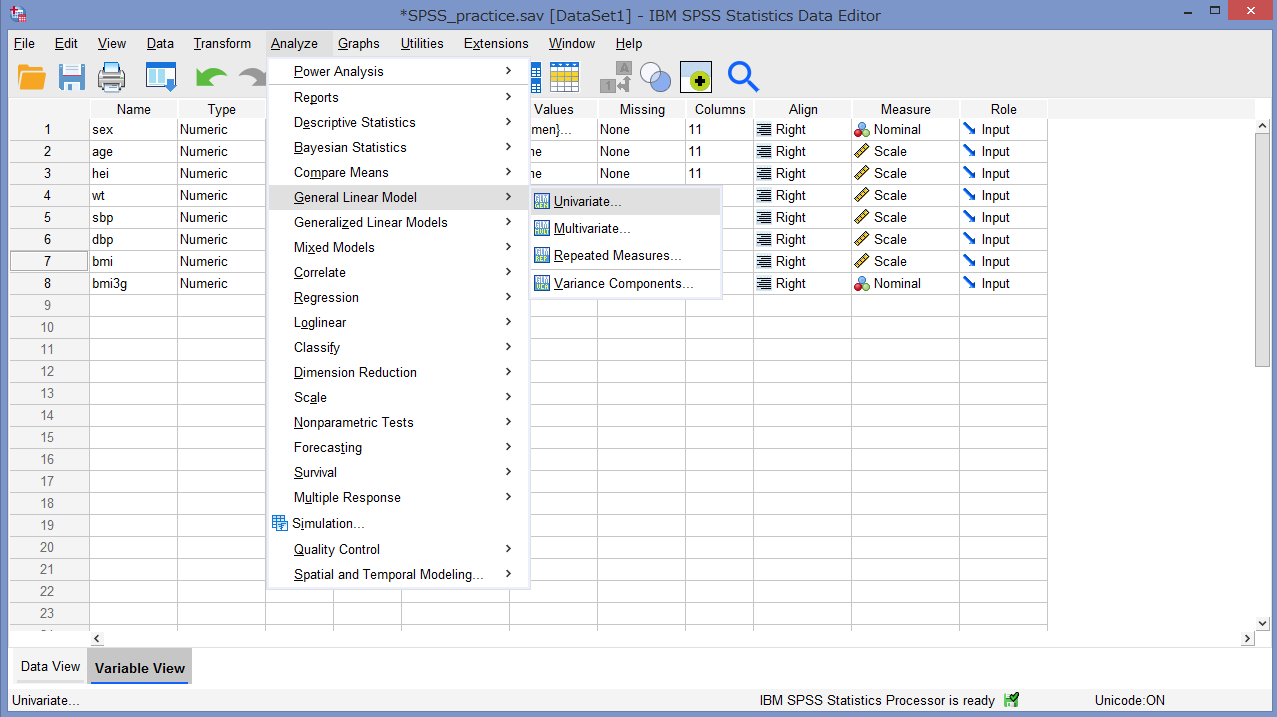 3-28
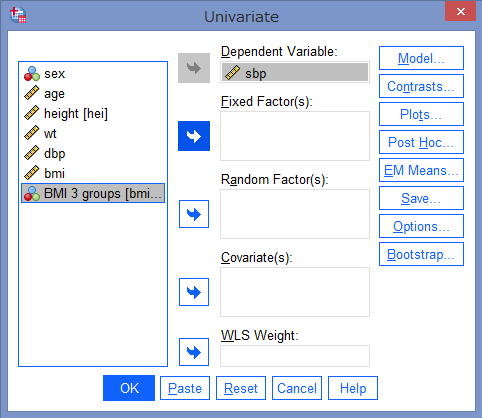 3-29
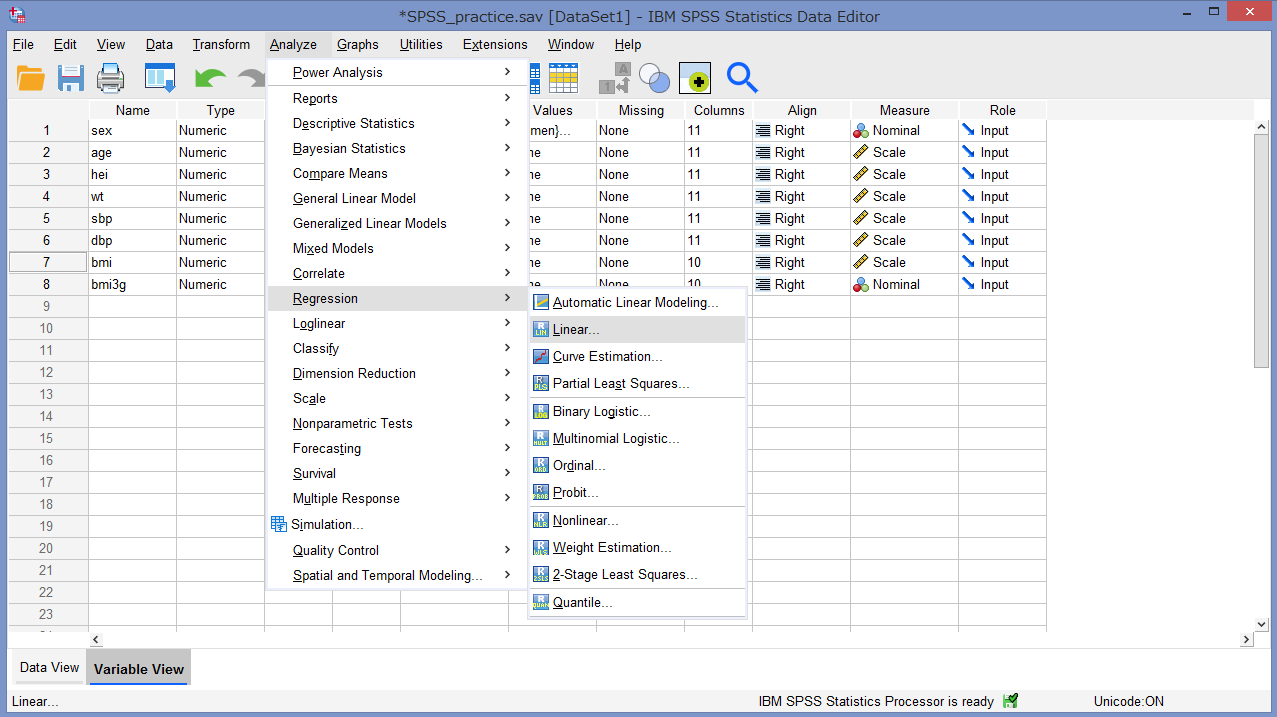 3-30
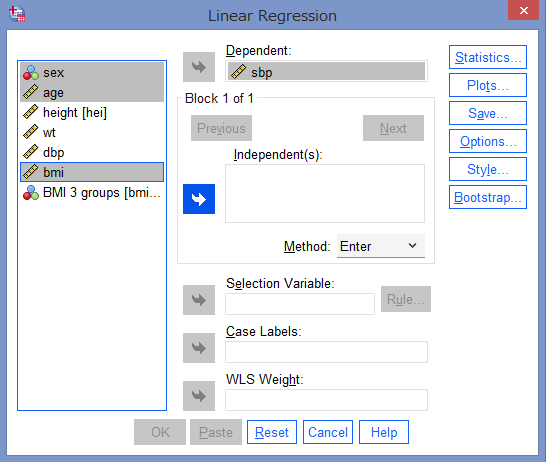